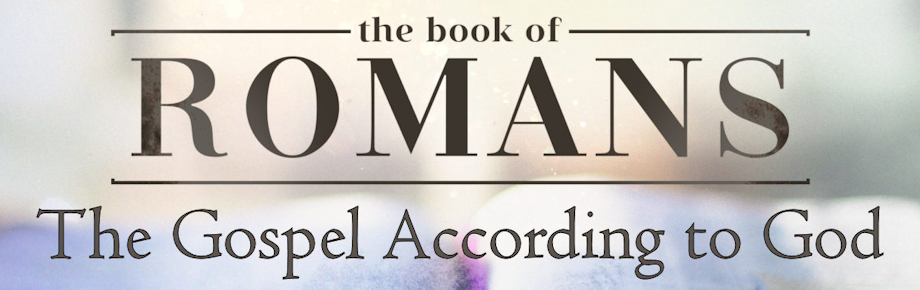 The Blessings of Being Right with God
Romans 5:1-11 (Part 3)
Sunday, August 18, 2024
Romans 5:1-5
R1 Therefore, having been justified by faith, we have peace with God through our Lord Jesus Christ, 2 through whom also we have obtained our introduction by faith into this grace in which we stand; and we exult in hope of the glory of God. 3 And not only this, but we also exult in our tribulations, knowing that tribulation brings about perseverance; 4 and perseverance, proven character; and proven character, hope; 5 and hope does not disappoint, because the love of God has been poured out within our hearts through the Holy Spirit who was given to us.
Romans 5:6-11
6 For while we were still helpless, at the right time Christ died for the ungodly. 7 For one will hardly die for a righteous man; though perhaps for the good man someone would dare even to die. 8 But God demonstrates His own love toward us, in that while we were yet sinners, Christ died for us. 9 Much more then, having now been justified by His blood, we shall be saved from the wrath of God through Him. 10 For if while we were enemies we were reconciled to God through the death of His Son, much more, having been reconciled, we shall be saved by His life. 11 And not only this, but we also exult in God through our Lord Jesus Christ, through whom we have now received the reconciliation.
Outline
The blessing of peace with God (5:1)
The blessing of access to God (5:2a)
The blessing of hope in the glory of God (5:2b)
The blessing of spiritual growth from God (5:3-5a)
The blessing of being loved by God (5:5b-8)
The blessing of being preserved by God (5:9)
The blessing of being reconciled to God (5:10-11))
The Blessings of Being Right with God
The blessing of being loved by God (5:5-8)
The possession of the love of God (5:5)
and hope does not disappoint, because the love of God has been poured out within our hearts through the Holy Spirit who was given to us.
Bookends on the theme of the love of God
Romans 5:5
and hope does not disappoint, because the love of God has been poured out within our hearts through the Holy Spirit who was given to us.
 
Romans 8:38-39
38 For I am convinced that neither death, nor life, nor angels, nor principalities, nor things present, nor things to come, nor powers, 39 nor height, nor depth, nor any other created thing, will be able to separate us from the love of God, which is in Christ Jesus our Lord.
Agape (love)
a one-way, unconditional act of the will that seeks the highest good for another regardless of the cost.
Bookends on the theme of the love of God
Romans 5:5
and hope does not disappoint, because the love of God has been poured out within our hearts through the Holy Spirit who was given to us.
 
Romans 8:38-39
38 For I am convinced that neither death, nor life, nor angels, nor principalities, nor things present, nor things to come, nor powers, 39 nor height, nor depth, nor any other created thing, will be able to separate us from the love of God, which is in Christ Jesus our Lord.
Charles Spurgeon
When Mary, the sister of Lazarus, anointed the feet of Jesus with the very costly ointment of spikenard, ‘the house was filled with the odor’ of it, and in a similar fashion the love of God perfumes every part of our nature.
How Do We Know We Have Experienced the Love of God?
The love of God produces a love back to God (1 John 4:19)
The love of God produces a desire to obey the Lord Jesus Christ (1 John 2:4-6)
The love of God produces a love (giving, sacrificial) for the brethren (1 John 3:17-18)
Acts 10:45
All the circumcised believers [Jewish believers] who came with Peter were amazed, because the gift of the Holy Spirit had been poured out on the Gentiles also.
The Blessings of Being Right with God
The blessing of being loved by God (5:5-8)
The possession of the love of God (5:5)
The profundity of the love of God (5:6-8)
God loves us even though helpless and ungodly (5:6)
For while we were still helpless, at the right time Christ died for the ungodly.
London Baptist Confession of Faith
Humanity, by falling into a state of sin, has completely lost all ability to choose any spiritual good that accompanies salvation. Thus, in their natural state are opposed to spiritual good and dead in sin, so that they cannot convert themselves by their own strength or prepare themselves for conversion,
Romans 5:6
For while we were still helpless, at the right time Christ died for the ungodly.
D. Martyn Lloyd-Jones
This is most important. Do you notice what he picks out? It is not the life, it s not the teaching, it is not the miracles; but ‘Christ died’. This is what he emphasizes in order to show and to prove God’s love toward us. This is how God commends His love toward us, in that Christ not only came but that He died.
The Blessings of Being Right with God
The blessing of being loved by God (5:5-8)
The possession of the love of God (5:5)
The profundity of the love of God (5:6-8)
God loves us even though helpless and ungodly (5:6)
God’s love is unthinkable humanly speaking (5:7)
For one will hardly die for a righteous man; though perhaps for the good man someone would dare even to die.
The Blessings of Being Right with God
The blessing of being loved by God (5:5-8)
The possession of the love of God (5:5)
The profundity of the love of God (5:6-8)
God loves us even though helpless and ungodly (5:6)
God’s love is unthinkable humanly speaking (5:7)
God loves us while we were yet sinners (5:8)
But God demonstrates His own love toward us, in that while we were yet sinners, Christ died for us.
Charles Spurgeon
And that is the glory of His love. While we were rebels against His government, he redeemed us. While we were far off from Him by wicked works, He sent His Son to die and bring us nearer. Free grace, indeed, was this - not caused by anything in us, but springing freely from the great heart of God!
Romans 5:6-8
6 For while we were still helpless, at the right time Christ died for the ungodly. 7 For one will hardly die for a righteous man; though perhaps for the good man someone would dare even to die. 8 But God demonstrates His own love toward us, in that while we were yet sinners, Christ died for us.
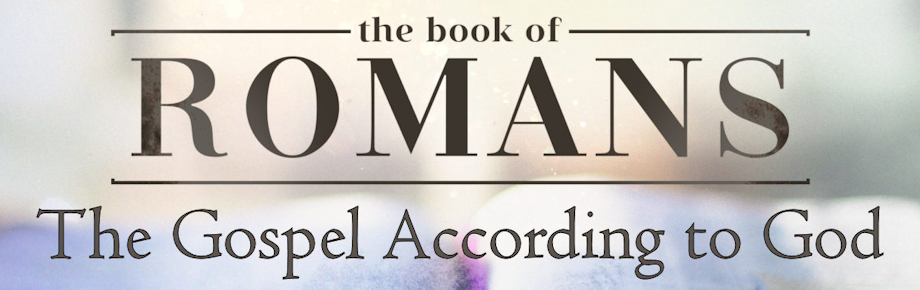 The Blessings of Being Right with God
Romans 5:1-11 (Part 3)
Sunday, August 18, 2024